CHƯƠNG II: HẰNG ĐẲNG THỨC ĐÁNG NHỚ VÀ ỨNG DỤNG
Hiệu hai bình phương. Bình phương của một hiệu hay một tổng;
 Lập phương của một tổng. Lập phương của một hiệu;
Tổng và hiệu hai lập phương;
Luyện tập chung;
Phân tích đa thức thành nhân tử;
Luyện tập chung;
Bài tập cuối chương II
CHƯƠNG II: HẰNG ĐẲNG THỨC ĐÁNG NHỚ VÀ ỨNG DỤNG
BÀI 6: HIỆU HAI BÌNH PHƯƠNG. BÌNH PHƯƠNG CỦA MỘT HIỆU HAY MỘT TỔNG
HOẠT ĐỘNG KHỞI ĐỘNG
“ Trong một trò chơi trí tuệ trên truyền hình dành cho học sinh, người dẫn chương trình yêu cầu các bạn học sinh cho biết kết quả phép tính 198 . 202. Ngay lập tức một bạn đã chỉ ra kết quả đúng. Bạn ấy tính như thế nào mà nhanh thế nhỉ?
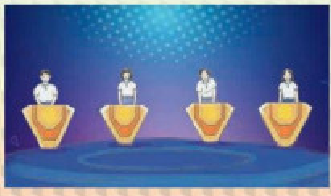 1. Hằng đẳng thức
Nhận biết hằng đẳng thức
Hằng đẳng thức là đẳng thức mà hai vế luôn cùng nhận một giá trị khi thay các chữ trong đẳng thức bằng các số tùy ý
1. Hằng đẳng thức
Giải
2. Hiệu hai bình phương
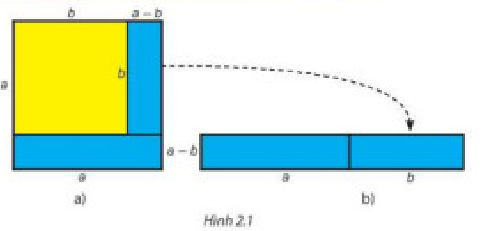 2. Hiệu hai bình phương
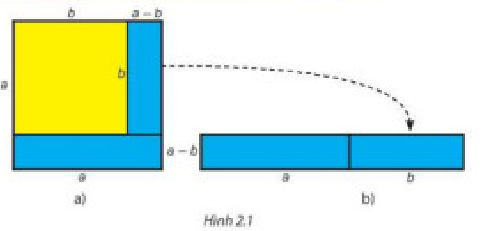 HĐ1:
2. Hiệu hai bình phương
Giải
Ta có:
Vậy:
2. Hiệu hai bình phương
2. Hiệu hai bình phương
2. Hiệu hai bình phương
3. Bình phương của một tổng:
HĐ 3: Với hai số a, b bất kì, thực hiện phép tính:  (a + b)(a + b)
Từ đó rút ra liên hệ giữa (a + b)2 và  a2 + 2ab + b2.
Giải:
Có: (a + b)(a + b) = a2 + ab +ab + b2 =  a 2 + 2ab + b2
Tổng quát: Với A, B là hai biểu thức tùy ý, ta có:
Vậy: (a + b)2 = a2 + 2ab + b2
(A + B)2 = A2 + 2AB + B2
3. Bình phương của một tổng:
Ví dụ 4:
Tính nhanh: 1012
b) Khai triển:  (2x + y)2
Giải:
1012 = (100 + 1)2 = 1002 + 2.100.1 + 12 
                                  = 10 000 + 200 + 1 = 10 201
b) (2x + y)2  = (2x)2 + 2.2x.y + y2 = 4x2 + 4xy + y2
3. Bình phương của một tổng:
Ví dụ 5: 
Viết biểu thức x2 + 4xy + 4y2 dưới dạng bình phương của một tổng.
Giải:
x2 + 4xy + 4y2 = x2 + 2.x.2y + (2y)2 = (x + 2y)2
3. Bình phương của một tổng:
Luyện tập 3: 
1. Khai triển (2b + 1)2
2. Viết biểu thức 9y2 + 6yx + x2 dưới dạng bình phương của một tổng.
Giải:
1. (2b + 1)2 = (2b)2 + 2.2b.1 + 12 = 4b2 + 4b + 1
2. 9y2 + 6yx + x2 = (3y)2 + 2.3y.x + x2 = (3y + x)2
4. Bình phương của một hiệu:
HĐ 4: Với hai số a, b bất kì, viết a – b = a + (-b) và áp dụng HĐT bình phương của một tổng để tính (a – b)2
Với A, B là hai biểu thức tùy ý, ta có:  
(A - B)2 = A2 - 2AB + B2
Ta có thể tìm được hằng đẳng thức trên bằng cách thực hiện phép nhân (A-B). (A-B)
Giải:
(a - b)2 = [a + (-b)]2 = a2 + 2a(-b) + b2 = a2 - 2ab + b2
4. Bình phương của một hiệu:
Giải:
a) 992 = (100 – 1)2 = 1002 – 2.100.1 + 1 = 10 000 – 200 + 1 = 9 801
4. Bình phương của một hiệu:
Luyện tập 4: 
Khai triển (3x – 2y)2
Giải:
(3x – 2y)2 = (3x)2 – 2.3x.2y + (2y)2  = 9x2 – 12xy + 4y2
3. Bình phương của một hiệu:
Vận dụng:
Trong trò chơi “Ai thông minh hơn học sinh lớp 8”, người dẫn chương trình yêu cầu các bạn học sinh cho biết kết quả của phép tính 1 0022. Chỉ vài giây sau, Nam đã tính ra kết quả chính xác và giành được điểm. Em hãy giải thích xem Nam đã tính nhanh như thế nào?
Giải:
1 0022 = (1 000 + 2)2 = 1 0002 + 2.1 000.2 + 22 = 1 004 004
NHỮNG HẰNG ĐẲNG THỨC ĐÁNG NHỚ
Bài 2.1. Những hằng đẳng thức nào sau đây là hằng đẳng thức?
Bài 2.3. Tính nhanh.
Bài 2.4.Viết các biểu thức sau đây dưới dạng bình phương của một tổng hay một hiệu
Bài 2.5. Rút gọn các biểu thức sau
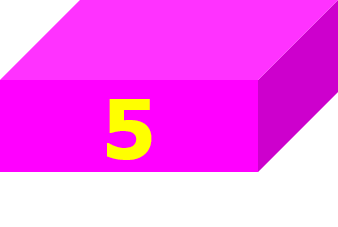 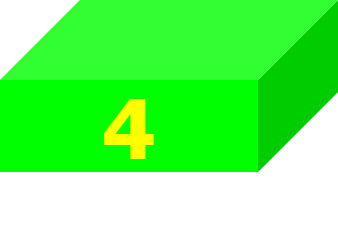 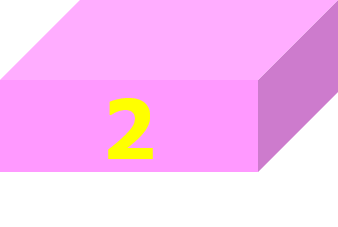 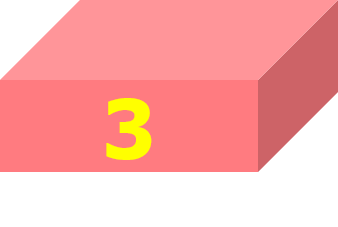 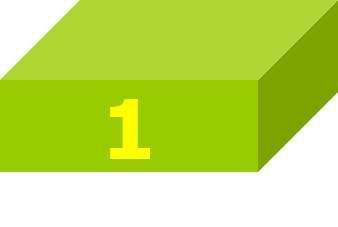 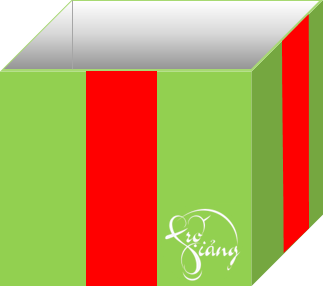 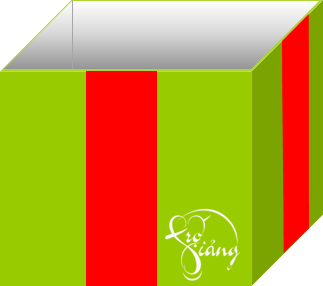 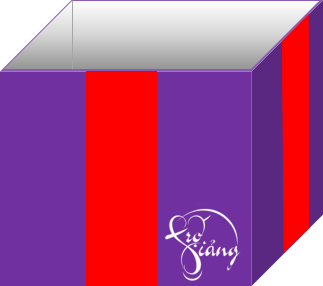 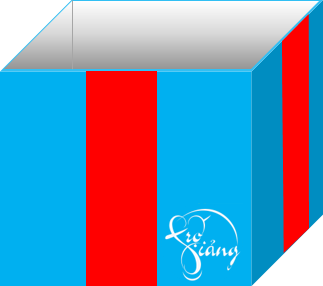 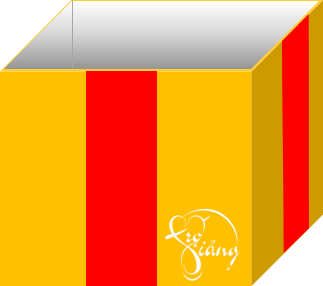 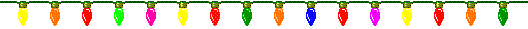 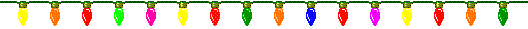 TRÒ CHƠI HỘP QUÀ BÍ MẬT
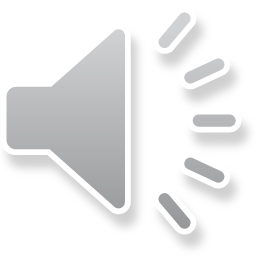 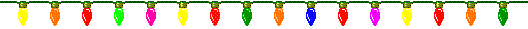 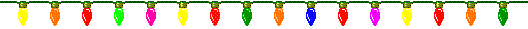 [Speaker Notes: Thể lệ chơi như sau: Có 5 hôp quà tương ứng với 5 câu hỏi, trả lời đúng hộp quà sẽ mở ra,  trả lời sai cơ hội nhận quà dành cho bạn khác.
“Chúng ta cùng bắt đầu trò chơi thôi nào”
Hộp quà đầu tiên có câu hỏi như sau……..
* Thông qua trò chơi các em đã được ôn lại kiến thức về số vô tỉ, số thực. Bây giờ sẽ lại đi vậy dụng kiến thức đó vào các dạng bài tập cụ thể trong tiết luyện tập hôm nay. Tiết 22: luyện tập số vô tỉ, sô]
Luật chơi: Có 5 hộp quà tương ứng với 5 câu hỏi. Nhóm nào có tín hiệu xin trả lời đầu tiên sẽ được trả lời câu hỏi, trả lời đúng hộp quà sẽ mở ra,  trả lời sai cơ hội nhận quà dành cho nhóm  khác.
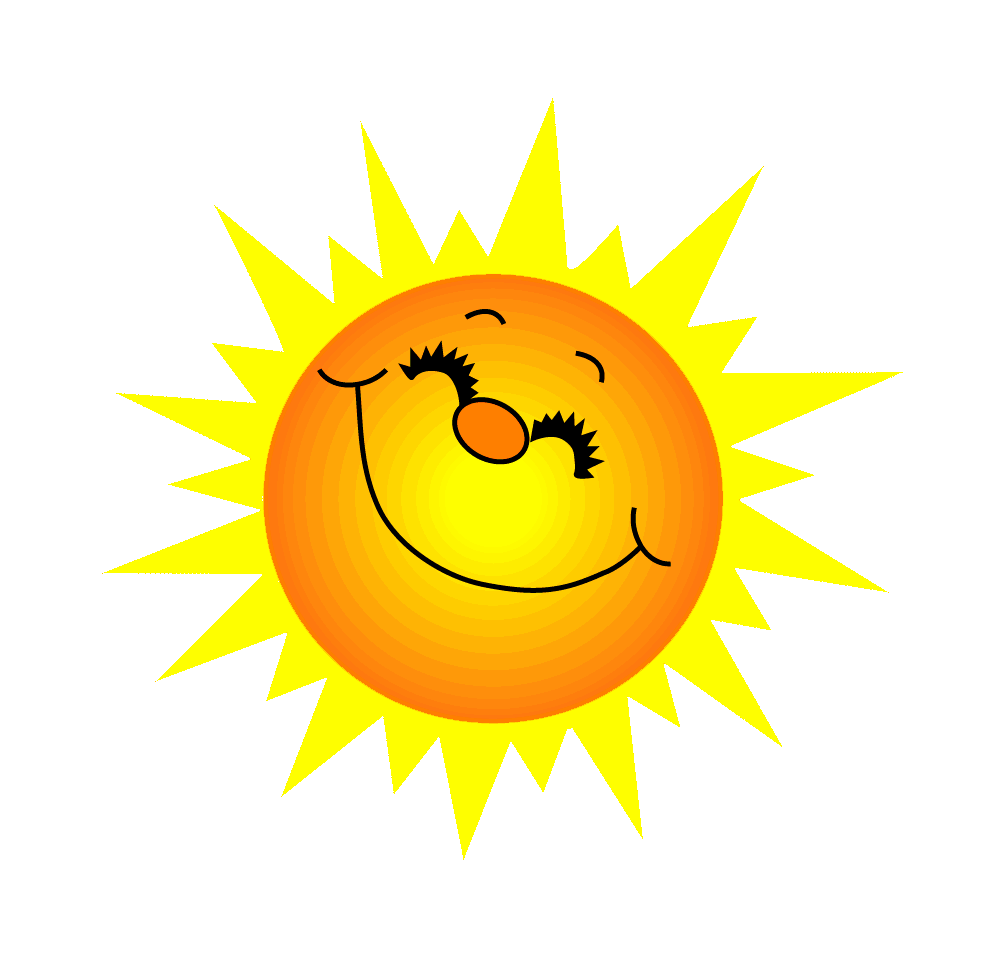 Câu 1: Chọn đáp án đúng.
A. (A + B)2 = A2 + AB + B2
B. (A + B)2 = A2 + 2AB + B2
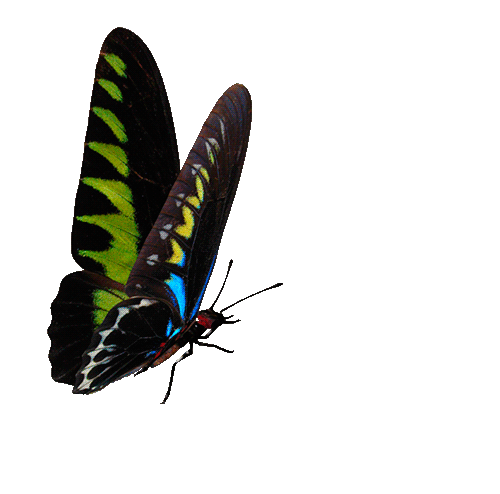 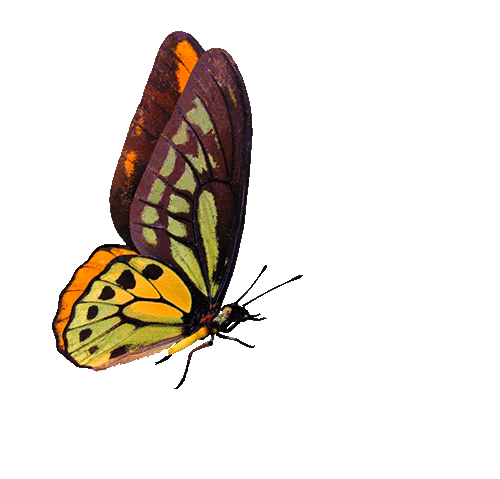 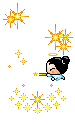 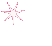 MỘT TRÀNG VỖ TAY
GO HOME
C. (A + B)2 = A2 + B2
D. (4x – 25y)(4x + 25y)
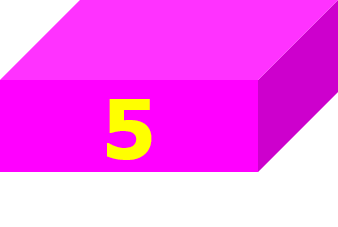 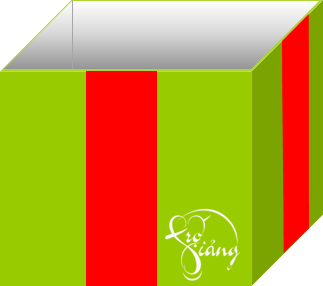 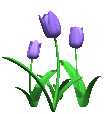 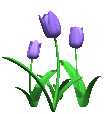 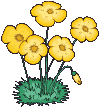 [Speaker Notes: Căn bậc hai của 9: là 3 và -3]
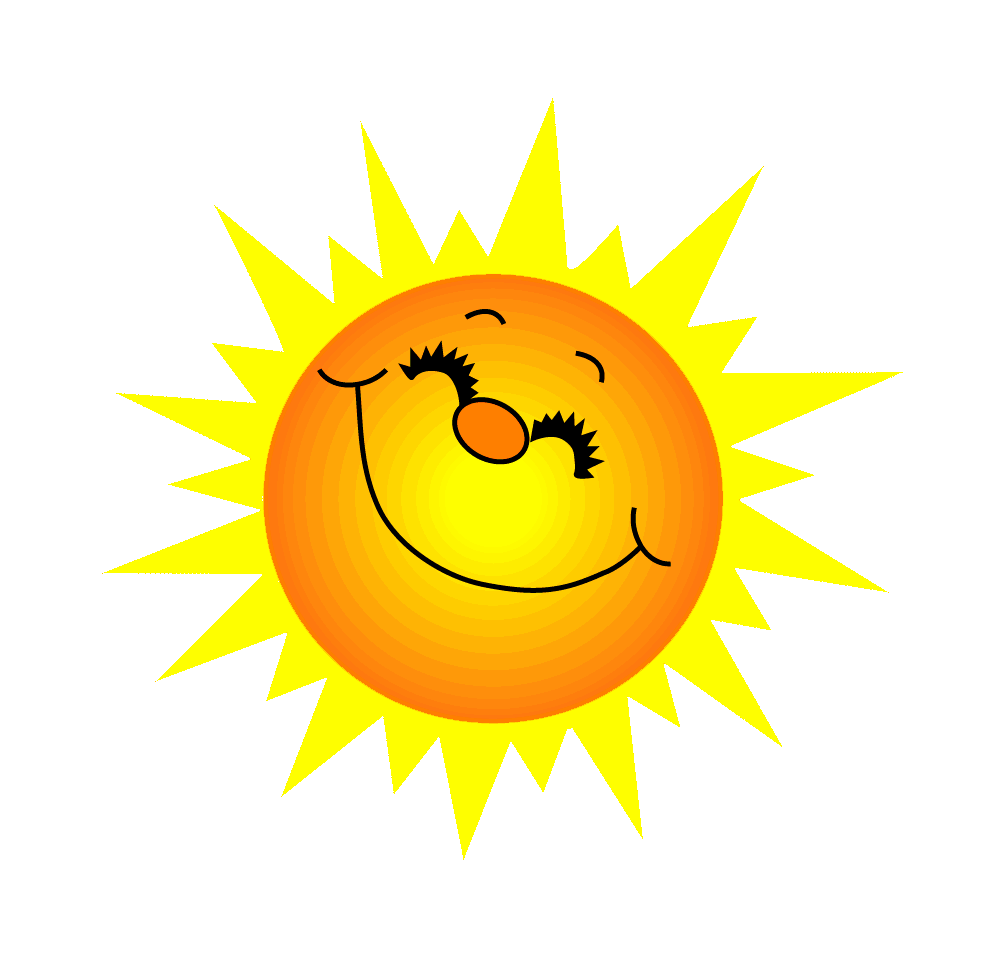 Câu 2. Chọn đáp án đúng.
A. (A – B)(A + B) = A2 + 2AB + B2
B. (A + B)(A – B) = A2 – 2AB + B2
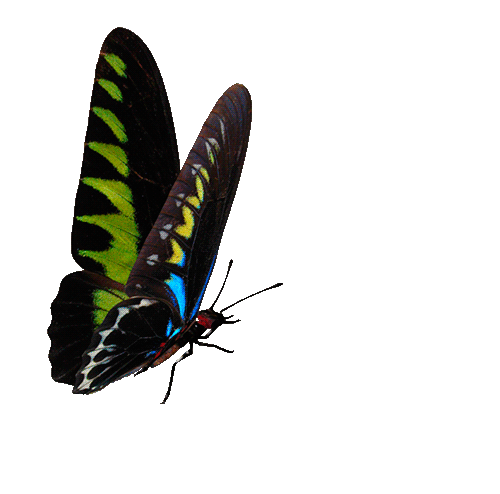 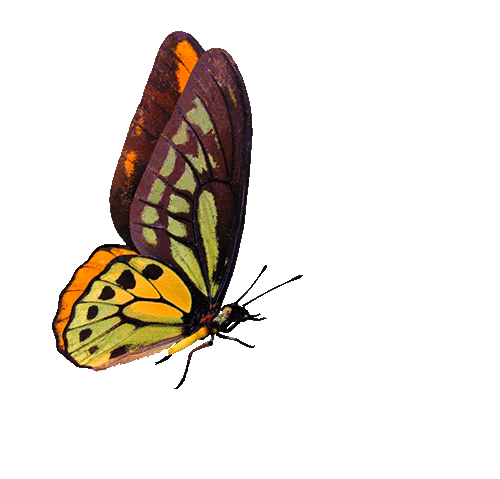 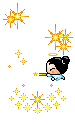 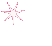 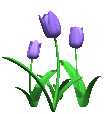 GO HOME
D. (A + B)(A – B) = A2 + B2
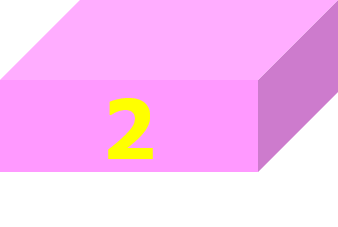 C. (A + B)(A – B) = A2 – B2
Một món quà  nhỏ
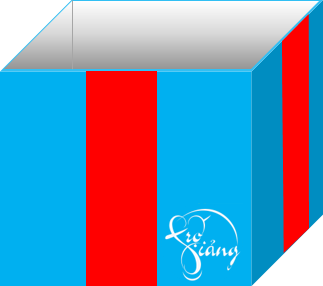 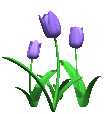 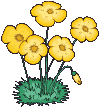 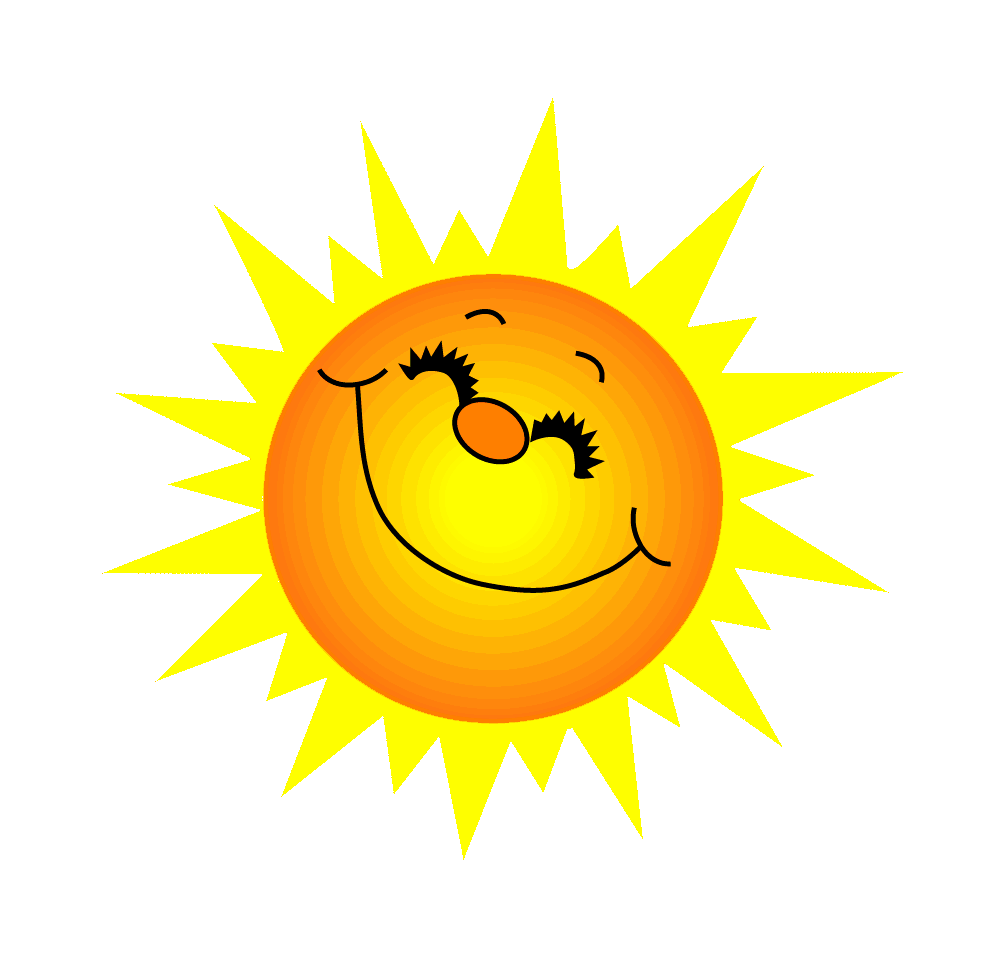 Câu 3: Chọn đáp án sai.
A. (x + 2y)2 = x2 + 4xy + 4y2
B. (x – 2y)2 = x2 – 4xy + 4y2
C . (x – 2y)(x + 2y) = x2 – 4y2
D.(x – 2y)2 = x2 – 4y2
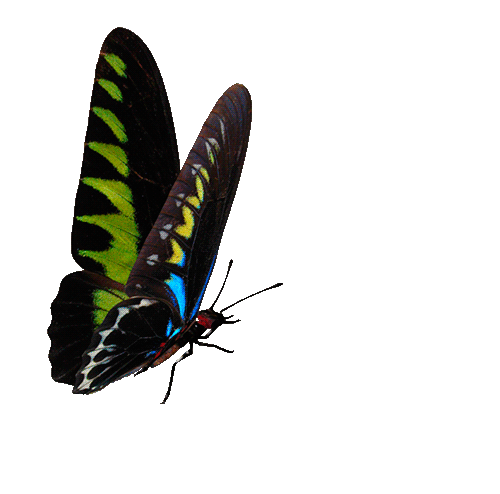 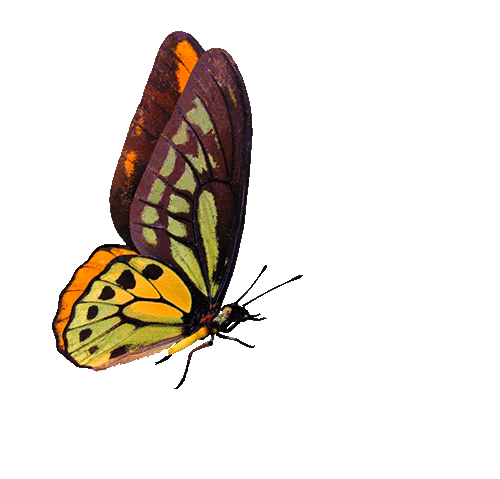 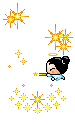 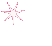 Một món quà to
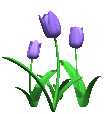 GO HOME
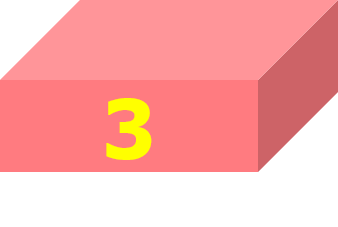 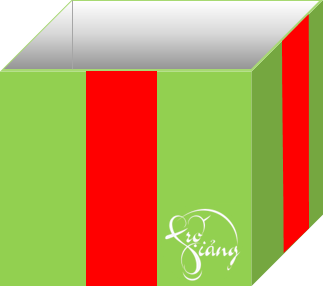 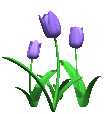 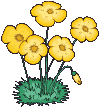 [Speaker Notes: Em sẽ lựa chọn đáp án nào hoàn thiện vào vào phần còn trống?]
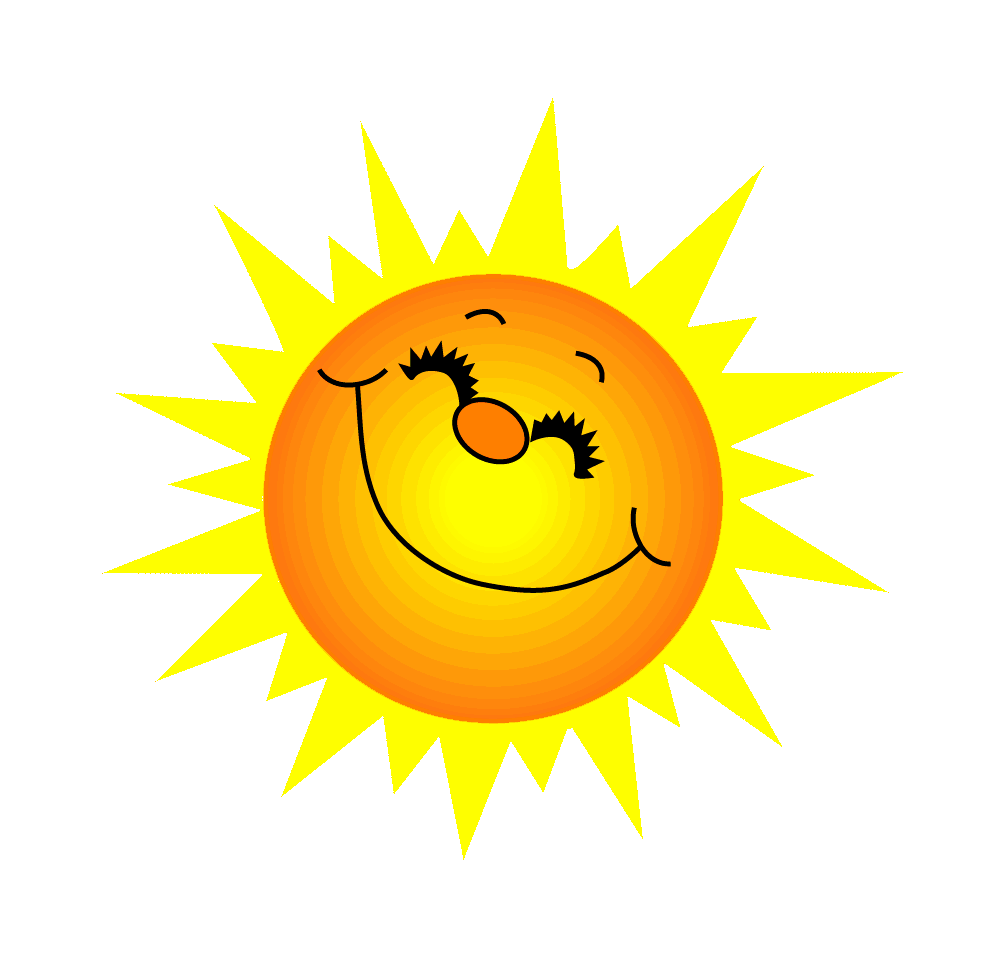 Câu 4:  Chọn đáp án sai.
B. x2 – y2 = (x + y)(x – y)
A. (x + y)2 = (x + y)(x + y)
C. (x + y)(x + y) = y2 – x2
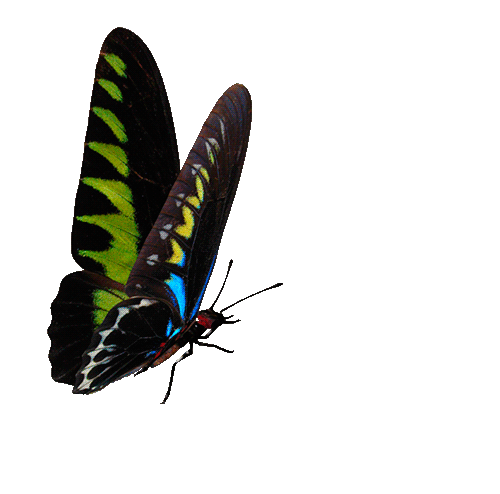 D. (-x – y)2 = (-x)2 – 2(-x)y + y2
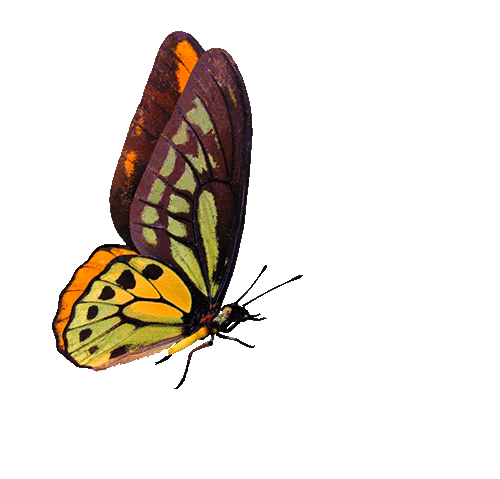 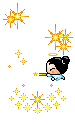 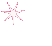 Chúc bạn may mắn lần sau
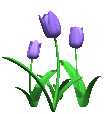 GO HOME
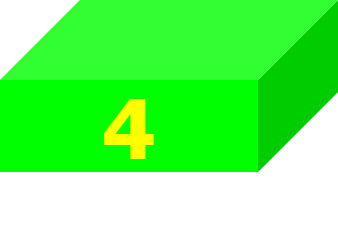 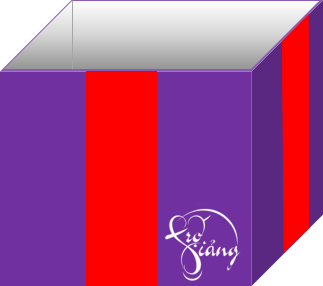 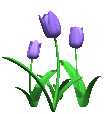 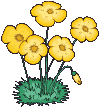 [Speaker Notes: Vì sao  Đáp án C là số vô tỉ ?. Là số thập phân vô hạn không tuần hoàn.]
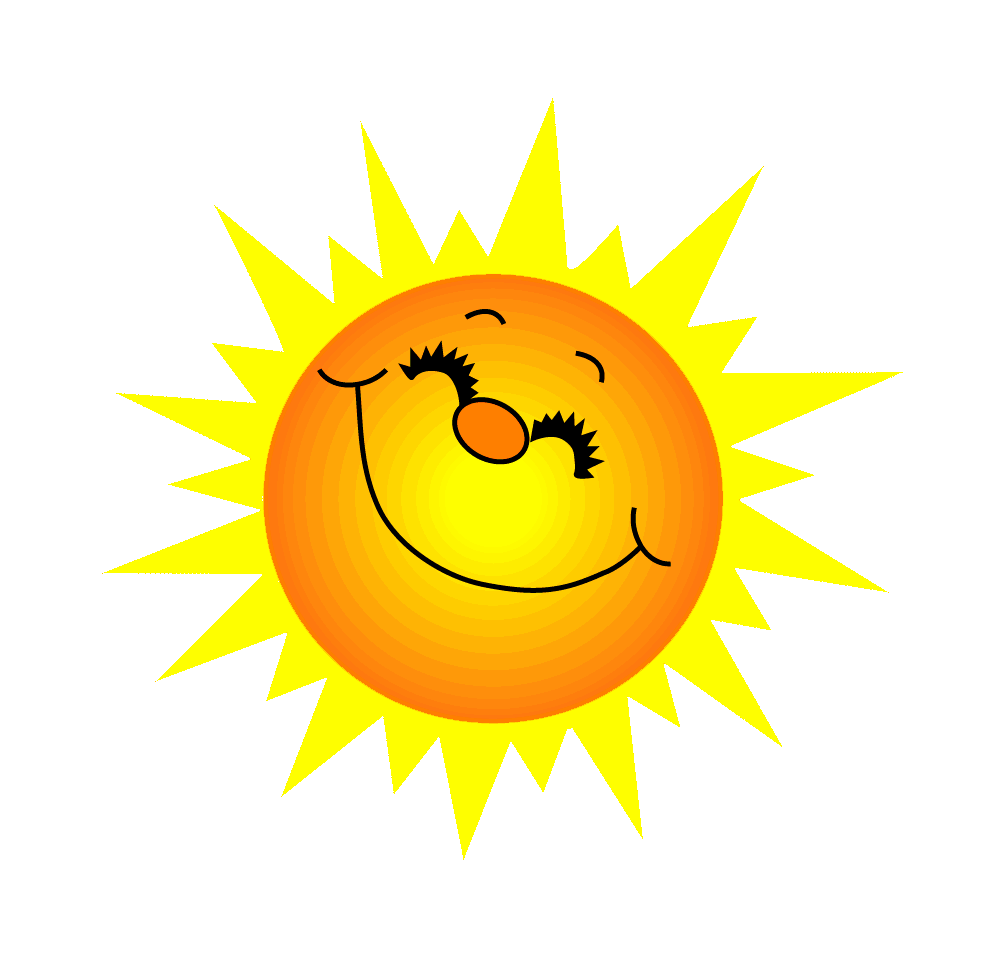 Câu 5: Khai triển 4x2 – 25y2 theo hằng đẳng thức ta được
A. (4x – 5y)(4x + 5y)
B. (2x – 5y)(2x + 5y)
D. (4x – 25y)(4x + 25y)
C. (2x – 5y)2
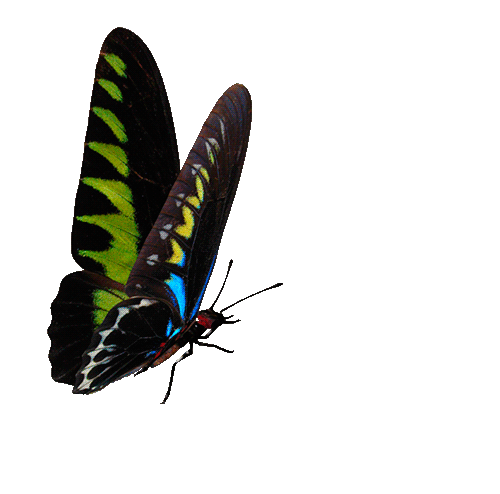 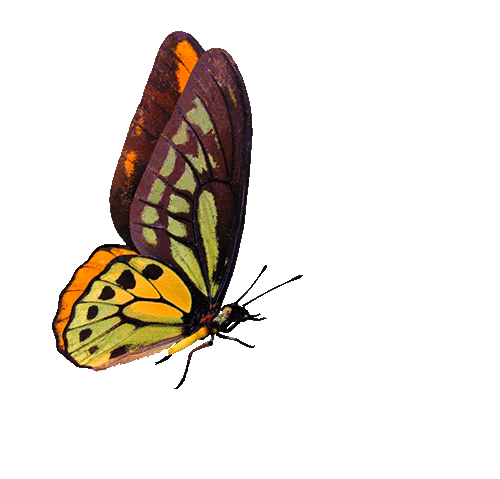 GO HOME
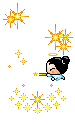 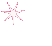 MỘT TRÀNG VỖ TAY
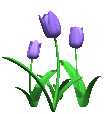 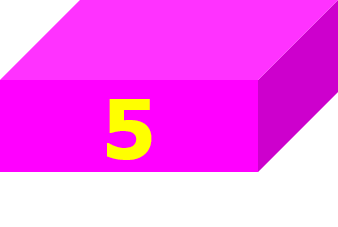 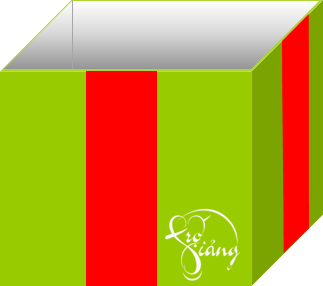 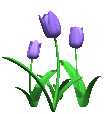 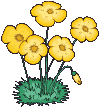 [Speaker Notes: Căn bậc hai của 9: là 3 và -3]
 Hướng dẫn tự học ở nhà 
- Nhớ HĐT hiệu hai bình phương, bình phương của một tổng, bình phương của một hiệu.
- Biết cách khai triển một HĐT, áp dụng viết một biểu thức thành bình phương của một tổng hoặc một hiệu.
- Hoàn thành các bài tập 2.2; 2.6 – SGK tr33.